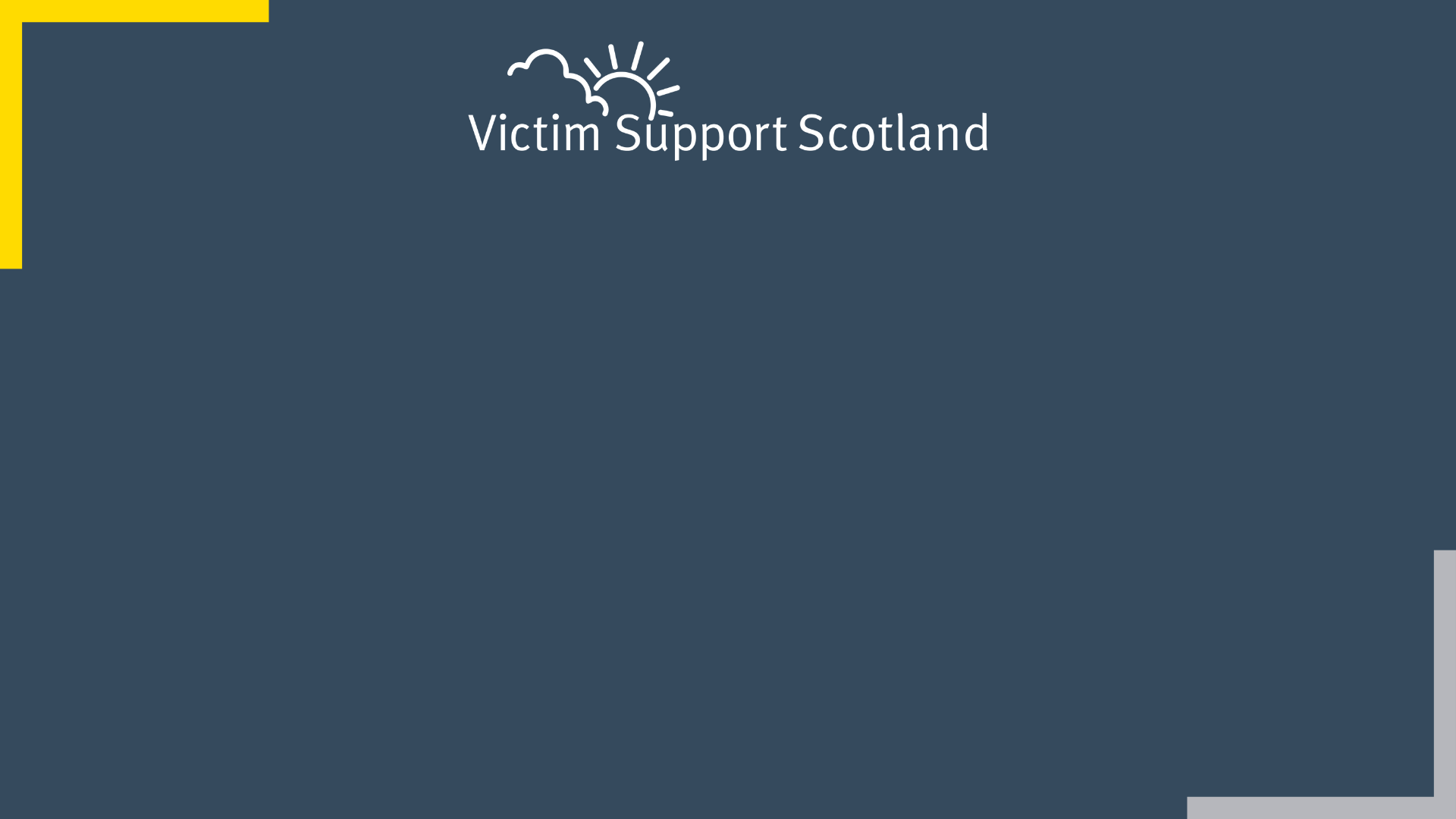 What difference can partnerships make?
Emma Parker, Fiona Thomson & Tracie Kinnear
‘How To’ Guide:  Partnerships
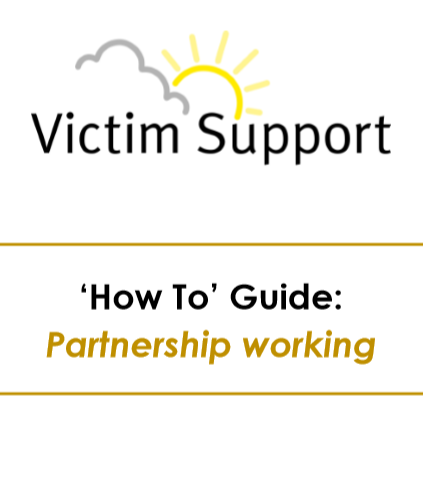 Where did the ‘How To’ Guide come from?
What’s in it?
The ‘Why’
The ‘What’
The ‘How’
The ‘Who’
Who is it for?
[Speaker Notes: 1 minute
Where did it come from:
Build LIG developed the How To Guide
What’s in it?
The ‘Why’ – why partnership working is so important
The ‘What’ – the principles and good practice of partnership working
The ‘How’ – some tips on how to engage with partners
And some additional resources!

We’ll tell you a bit more about each of these sections today – and get you thinking about how you could improve partnership working in your area.

Who is it for?  All VSS staff and volunteers – gives advice and tips to help build new partnerships and develop existing partnerships.]
The ‘why’ of partnerships
Strategic Objective:

…build partnerships and alliances with 
other organisations, so all people affected 
by crime are well supported. 

Building positive and productive relationships with partners helps:

VSS better understand their services and objectives 
and helps partners understand what we do…

…ultimately leading to improved experiences and services for those affected by crime.
[Speaker Notes: 1 minute

Our Strategic Plan identifies four strategic objectives.  One of these is to …build partnerships and alliances with other organisations, so all people affected by crime are well supported. 

Building positive and productive partnerships helps:
us better understand partners’ services and objectives AND
helps partners understand what we do.  

This ultimately leads to improved experiences and services for people affected by crime.]
The ‘why’ of partnerships
Partnership working is important for:
People affected by crime:  joined-up services, speed of access, improved signposting and identifying specialist support
VSS:  appropriate referrals, better understanding of needs of those in communities of unmet need, stronger together, helps us achieve our outcomes
Our partners:  improved understanding of VSS leading to improved referrals to better meet needs, supports partners achieve their outcomes, give people time (partners often don’t have this time)
[Speaker Notes: 2 minutes

So who is partnership working important for?  

People affected by crime:  First and foremost this is about better services for people affected by crime.  Working in partnerships helps ensure services are more joined-up, improves speed of access, improved signposting and identifying specialist support

For VSS:  There are many benefits for VSS.  Good relationships with our partners helps to ensure we receive appropriate referrals and achieve our outcomes – we can’t do it alone!  And partnerships help us reach those in communities of unmet need.  For example if we want to reach people in BME or LGBT communities it is much easier to do this by working with organisations who already have relationships with people in these communities.

For our partners:  working together allows partners to have a better understanding of VSS leading to improved referrals to better meet people’s needs.  We can also help partners achieve their outcomes and objectives.  And VSS can give people time (partners often don’t have this time)]
Social Bite partnership:
Intentional engagement.  People who are homeless are highly likely to experience crime but we don’t reach them.
Partnerships are a two-way thing.  Helped us reach people in community of unmet need – helped Social Bite achieve their aims.
Improved engagement.  People who use Social Bite’s services were hesitant at first – my connections with Social Bite team helped build trust.
Better understanding of people’s needs.  Listening with respect and patience helped me understand significant barriers to accessing support.
Accessibility of our services. Vital we make our services more accessible so people can get support in a way that suits them.
[Speaker Notes: 5 minutes

Built a partnership with Social Bite who are a social enterprise working with people who are homeless.  This partnership has helped us reach people in this community who are highly likely to experience crime – and understand how we need to build trust – and make our services more accessible - to be able to support people who are homeless.
Intentional engagement.  People who are homeless are highly likely to experience crime but we don’t reach them.
Partnerships are a two-way thing.  Helps us reach people in communities of unmet need – helps Social Bite achieve their aims.
Improved engagement.  People who use Social Bite’s services were hesitant at first – my connections with Social Bite team helped build trust.
Better understanding of people’s needs.  Listening with respect and patience helped me understand significant barriers to accessing support.
Accessibility of our services. Vital we make our services more accessible so people can get support in a way that suits them.

If we want to reach people in communities of unmet need – partnerships are critical to making these connections.  And we need to be willing to put time and energy into the partnership - explain what we do – and be willing to be flexible so we can meet the needs of more diverse communities.]
Over to you!
Why do you think partnerships are important?
What does working with partners help us achieve?
How could partners help you reach those we are currently not reaching e.g. young people / people affected by hate crime and so on?
[Speaker Notes: 10 minutes

Talk through these two questions with the person next to you – and make some notes on your handout about what you could do in your area.  8 minutes

Get some quick feedback from around the room – 2 minutes]
The ‘what’ of partnerships
The principles of good partnership working:
Partnership working is reciprocal.  We give and we get something from our partners.
Partnerships support sustainability.  The better connected we are the more sustainable our work will be.
Partnerships require time and resources.  They require time, patience, persistence, trust, respect - and diplomacy!
Partnerships help us achieve more than we could alone.  We need to work with partners to achieve our vision and mission.
[Speaker Notes: 2.5 minutes

Partnership working is reciprocal.  Be clear on what partners get from working with us – and what we need from them. 
Partnerships support sustainability. The better ‘connected’ we are with our key partners, the more sustainable our work will be.  Getting input and developing ideas by working together creates buy-in to our work. 
Partnerships require time and resources.  It’s an investment and doesn’t happen by magic.  It also takes persistence, patience, respect, trust, honesty and diplomacy.
Partnerships help us achieve more than we could alone.  To achieve our vision and mission we need to work alongside partners – they will help us achieve our outcomes – and we can help them achieve theirs]
The ‘what’ of partnerships
Good practice:
Be prepared. Be prepared and do your homework before asking a partner for their support. 
Identify shared goals.  Partnerships can sometimes be challenging, so it is important to remember the aims and goals we and our partners share.  
Add value.  Be clear on what we bring to the table and how we add value for partners.  Ask them how we can help them meet their priorities.
Talk their language.  Show partners we understand their aims and how we can help to meet them.
Be open and flexible to different ways of working together and willing to adapt and at times, compromise.
[Speaker Notes: 2.5 minutes

Be prepared. Be prepared and do your homework before asking a partner for their support. Research the needs and demographics in your local area, crime stats, partners’ outcomes, local priorities, work underway at national level, etc.
Identify shared goals.  Partnerships can sometimes be challenging, so it is important to remember the aims and goals we and our partners share.  
Add value.  Be clear on what we bring to the table and how we add value for partners.  Ask them how we can help them meet their priorities.
Talk their language.  Show partners we understand their aims and how we can help to meet them.
Be open and flexible to different ways of working together and willing to adapt and at times, compromise.]
Over to you!
What could you do to improve partnership working in your area/team?
Do you have an up to date understanding of the needs are in your local area – the demographics, crime stats, etc?
Do you know what your partners’ goals and aims are?
Do you take time in your team meetings to talk about partnership working?
[Speaker Notes: 10 minutes

Whole group discussion

Local needs data.  Ask for examples of where data has been gathered on local demographics / crime stats.  How did they gather this?  AND on page 8 of the How To Guide you can find lots of resources / websites / tips that will help you to research your local area.

Do you know what your partners goals and aims are?  Any examples?  AND on pages 9 – 11 of How To Guide there is information about key local and national partners aims and objectives.

Do you take time in your team meeting to talk about partnership working?  Any examples – how do they do this?  And remember partnership working needs time and resources so you need to make some time to talk about this in your team.  It doesn't happen by magic!]
The ‘how’ of partnerships
Ask partners to give an input at volunteer support meetings. 
Identify partners who could help you reach communities of unmet need.
Attend multi-agency working groups, such as MATACs and MARACs.
Have an ‘Open Day’ at your local offices and invite partners to attend.
Attend networking events / careers fairs / freshers weeks.
Offer training on VSS’s services to new recruits or departments.
Have a ‘Drop In’ session at the local community centre so VSS have a presence within the community.
[Speaker Notes: 5 minutes

Here are some examples of how to build and develop relationships with partners.  There are more in the How To Guide!

THANK YOU and please let us know what you think of the How To Guide – AND how you are using it in your team.  

CLOSE.]
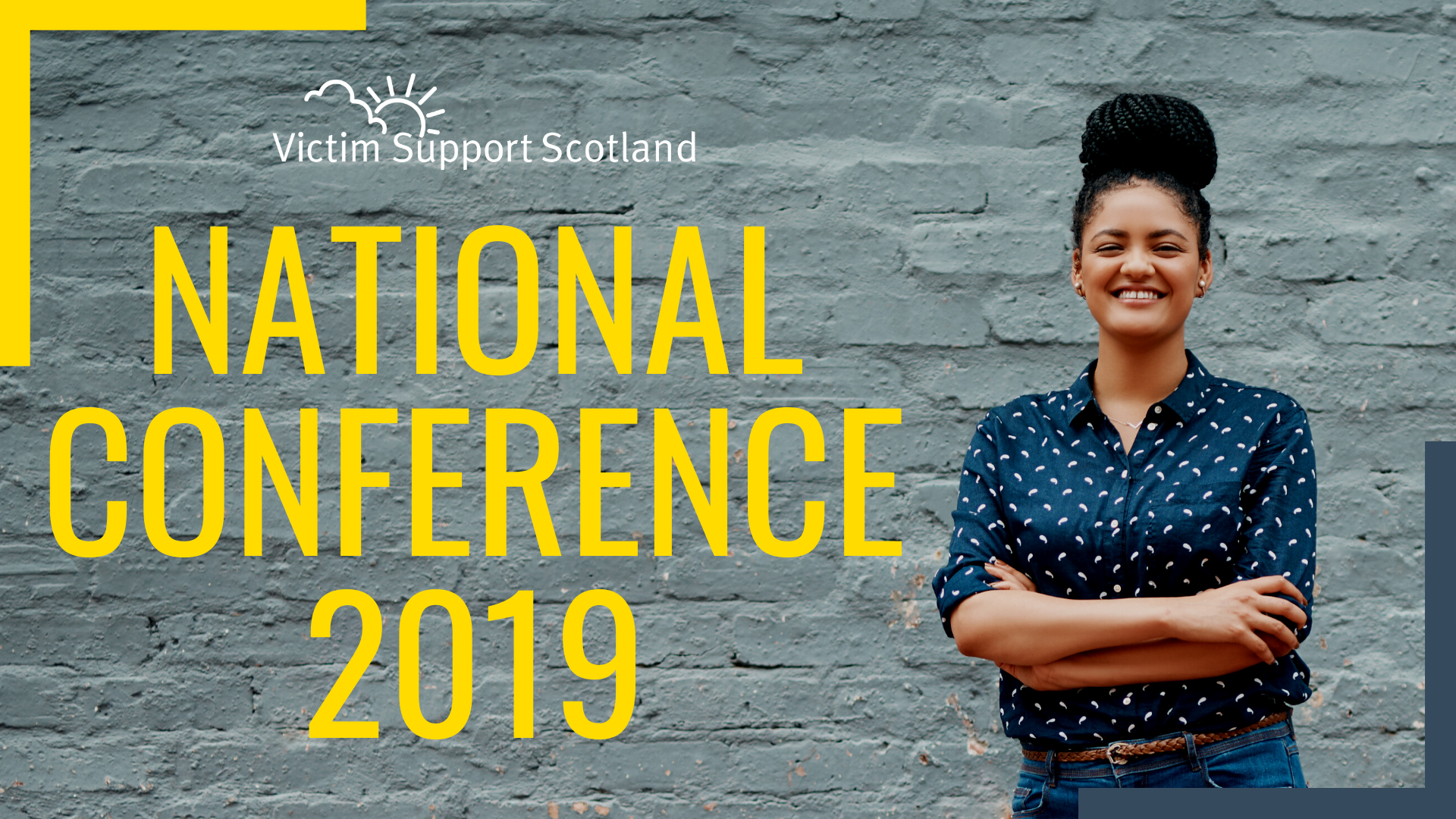